October 26, 2020
BioCOM GBM
Class Scheduling
Upcoming Events
Check out the “Upcoming Events” document on our myUMBC page!
Nov 9 – GBM on summer internships/research
Nov 11 – Biomedical research presentation – collab with Pre-Med society
Nov 20 – Bioethics Panel on Personalized Medicine!
Dec 7 – Last GBM
2
Today’s Meeting
Degree Audit, 4-year Plan, Schedule Builder, Member Q&A
3
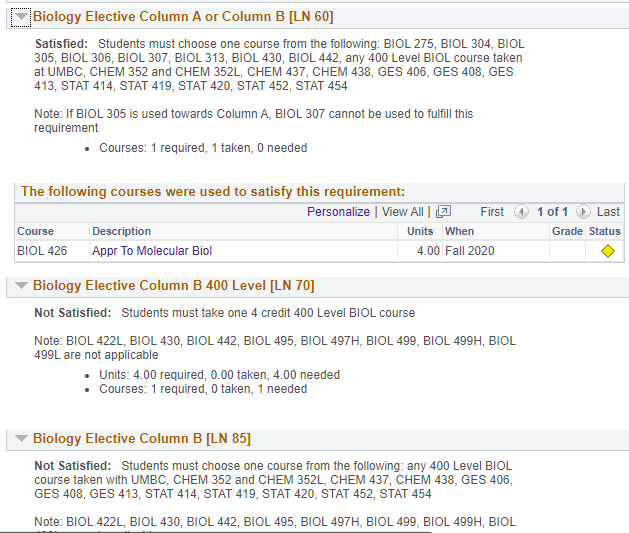 Degree Audit
In myUMBC: Guide -> Degree -> Degree Audit
Check how your classes are being applied!
4
4-Year Plan
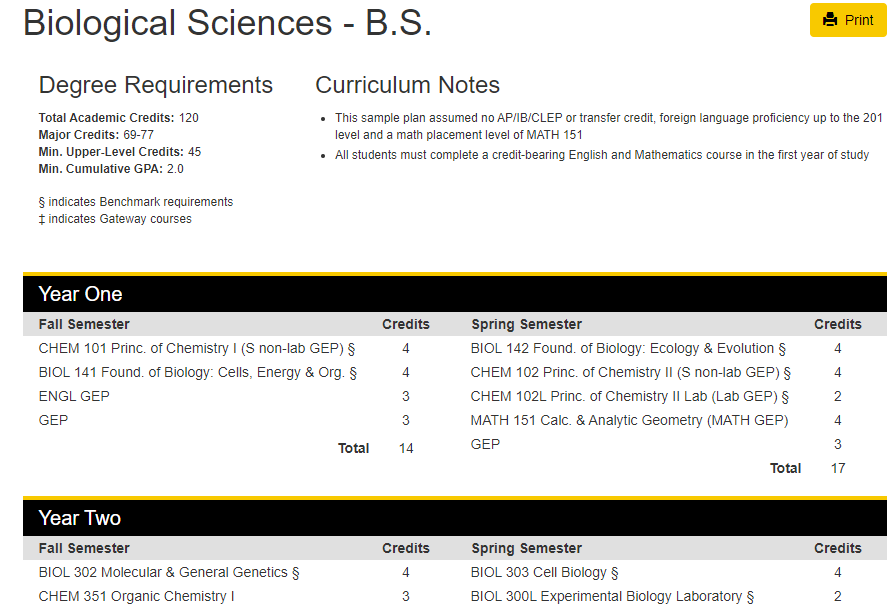 https://apps.my.umbc.edu/pathways/
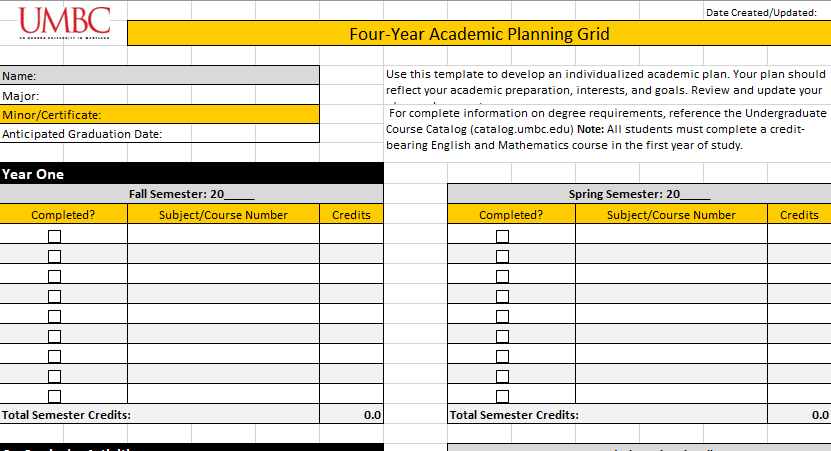 5
Schedule Builder
In myUMBC: Guide  Classes & Grades  Schedule Builder  Open Schedule Builder
ADD A FOOTER
6
Member Q&A
https://docs.google.com/document/d/1KwxEoHLp61O3qRnsjn4Ei8oOnuSbOaPebClLUM_pa3A/edit?usp=sharing
ADD A FOOTER
7
Questions?
Thanks for joining us today!
Thought of a question after the meeting?
faith3@umbc.edu